二手書交易平台以亞洲大學為例
指導教授：黃明祥教授
                 專題成員：98064115，陳峙鍁
                           99012006，陳建誌
                           99012029，劉威廷
目錄
一、動機
二、計劃目的與範圍
三、研究方法及步驟
四、使用者介面操作
一、動機
新書 vs. 二手書
價格因素
環保意識

二手書店 vs.亞洲大學二手書交易平台
近在咫尺
一目瞭然
亞洲大學專業書籍
二、計劃目的與範圍
使用對象：亞洲大學學生
完全免費
有系統地搜尋方式
三、研究方法及步驟
本專題主要分由四個部分構成：
一、會員系統
二、書籍交易系統
三、私人訊息系統
四、管理員系統
3.1架構圖
3.2會員系統
資料表：member。
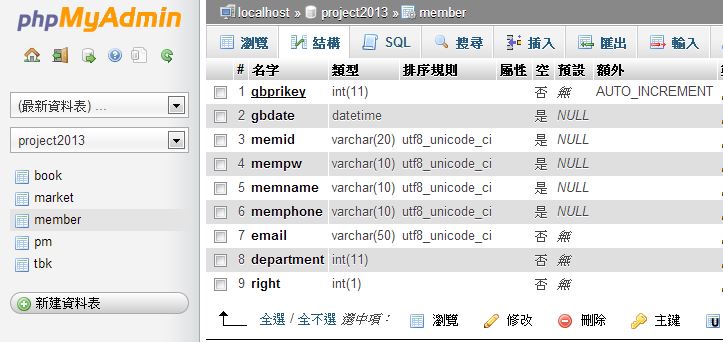 會員註冊
memadd.htm、memadd.php
會員登入
memlogin.htm、memlogin.php
忘記密碼
forgetpwd.html、forgetpwd_check.php、mofifypwd.htm
3.3書籍交易系統
資料表：book。
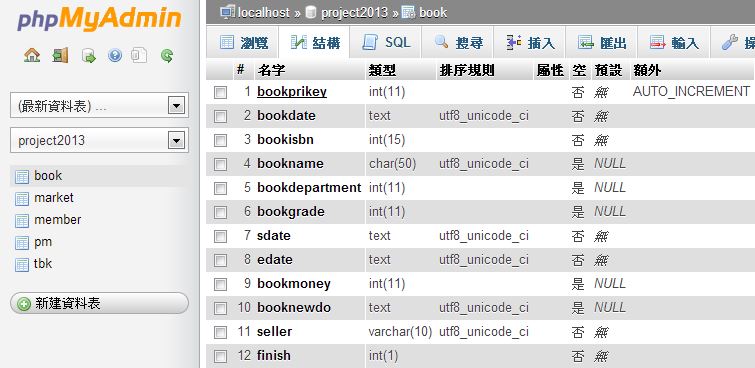 我要買書
booksearch.php
我要賣書
bookadd.php、bookadd2.php、tcal.js、tcal.css
待售中的書籍
ing.php
交易紀錄
 market.php
3.4私人訊息系統
資料表：pm。
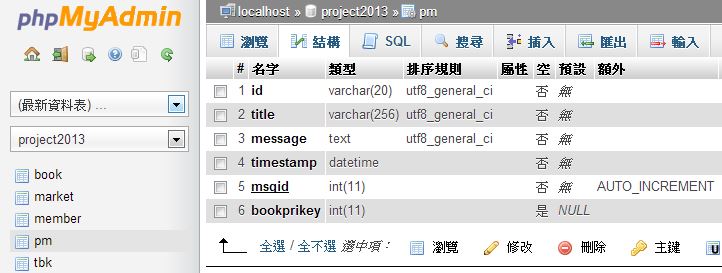 pm.php
conversations.php
3.4管理員系統
資料庫：member。
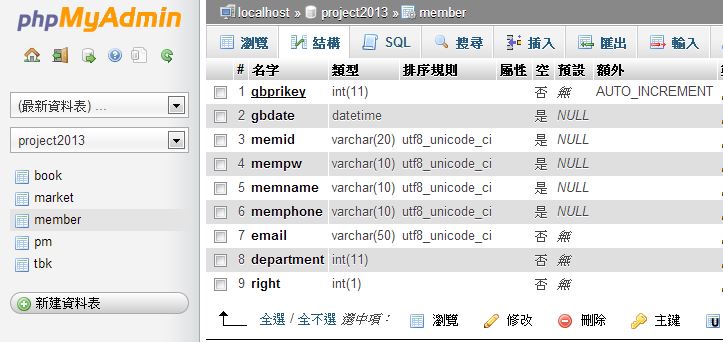 管理員登入頁面：http://isrc.ccs.asia.edu.tw/~project2013/Admin/admer/adlogin3.htm
四、使用者介面操作
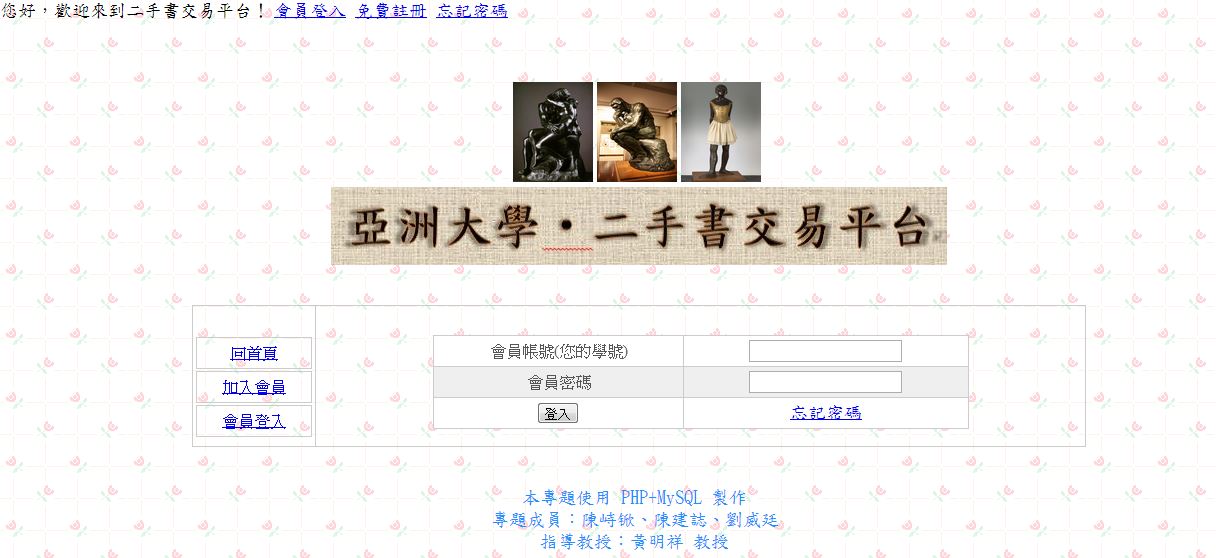 4.1會員註冊
4.2會員登入
4.3忘記密碼
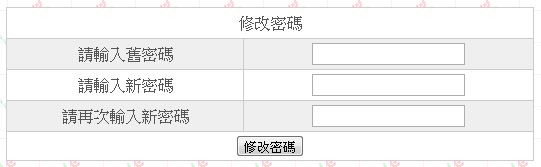 4.4販售二手書籍
4.5收購二手書籍
4.6待售中的書籍
4.7交易紀錄
4.8私訊功能
Thank you！